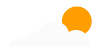 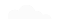 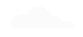 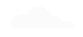 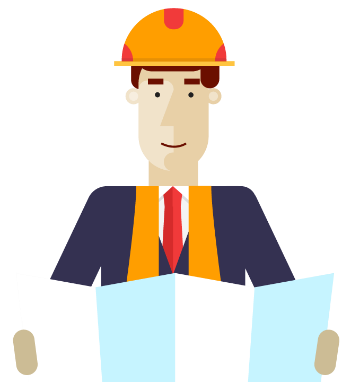 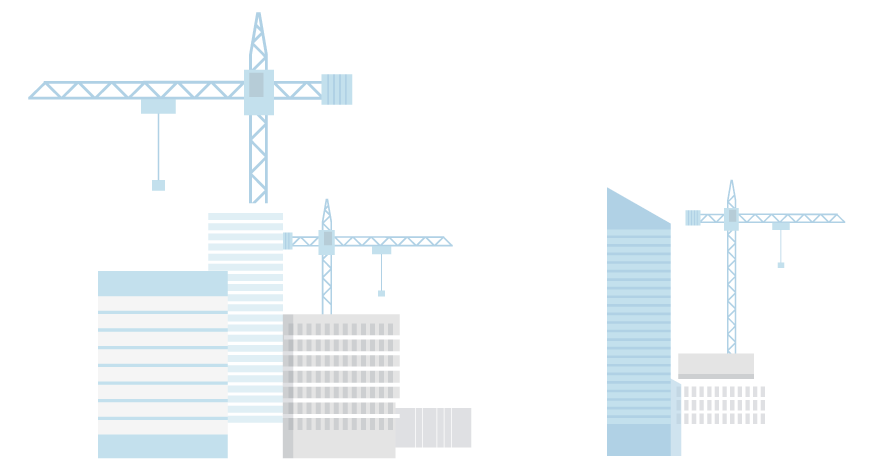 建筑施工
管理扁平风格PPT模板
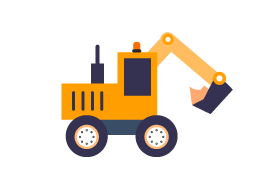 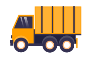 汇报人：xiazaii
汇报时间：XX年XX月
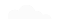 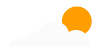 序 言
PREFACE
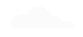 随着国内商务企业的不断增多，团购能力日益提高，文具行业势必也以更快的速度发展。许多大型外企文具生产商、经销商纷纷进驻国内主要市场，正是看中文具广阔的市场有良好发展前景。我们创办的“博学文具有限公司”重点在于“贴心的服务，实惠的价格”，服务是质量的前提，质量是服务的后盾。我们公司能最大限度地为校内学生提供购买各种各样的文具，提供方便快捷的服务，以更好的质量，更便宜的价格为大家服务。
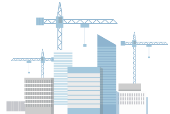 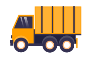 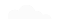 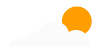 目录
CONCENTS
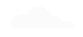 01.
在这里填写目录标题内容
02.
03.
04.
在这里填写目录标题内容
在这里填写目录标题内容
在这里填写目录标题内容
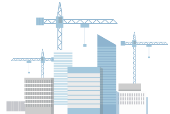 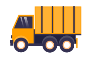 PART 
01
填写标题
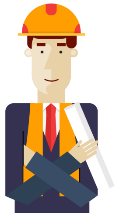 二级标题
二级标题
二级标题
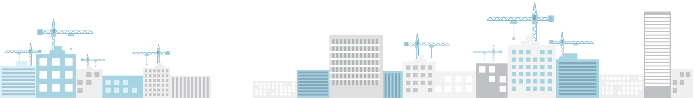 二级标题
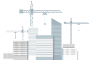 点击此处添加章节标题
随着计算机技术的发展及印刷技术的进步，平面设计在视觉感观领域的表现和应用也越来越丰富。
01
随着计算机技术的发展及印刷技术的进步，平面设计在视觉感观领域的表现和应用也越来越丰富。
02
随着计算机技术的发展及印刷技术的进步，平面设计在视觉感观领域的表现和应用也越来越丰富。
04
随着计算机技术的发展及印刷技术的进步，平面设计在视觉感观领域的表现和应用也越来越丰富。
03
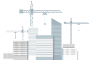 点击此处添加章节标题
在这里填写标题内容
这里填写标
题内容说明
这里填写标
题内容说明
这里填写标
题内容说明
这里填写标
题内容说明
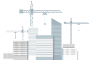 点击此处添加章节标题
随着计算机技术的发展及印刷技术的进步，平面设计在视觉感观领域的表现和应用也越来越丰富。
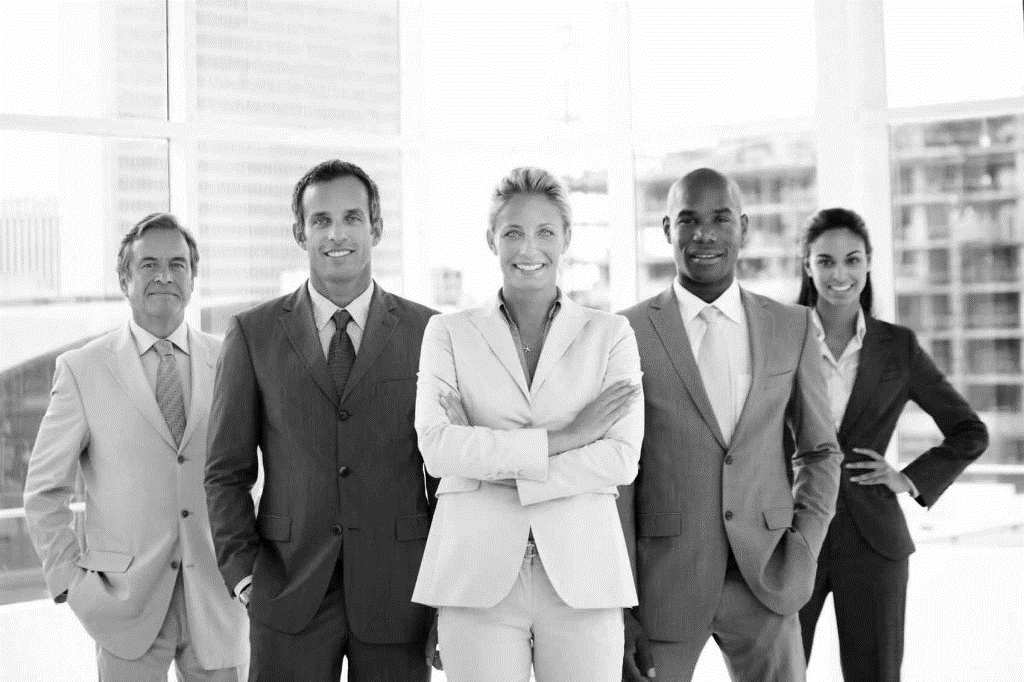 随着计算机技术的发展及印刷技术的进步，平面设计在视觉感观领域的表现和应用也越来越丰富。
随着计算机技术的发展及印刷技术的进步，平面设计在视觉感观领域的表现和应用也越来越丰富。
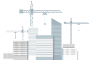 点击此处添加章节标题
随着计算机技术的发展及印刷技术的进步，平面设计在视觉感观领域的表现和应用也越来越丰富。
随着计算机技术的发展及印刷技术的进步，平面设计在视觉感观领域的表现和应用也越来越丰富。
随着计算机技术的发展及印刷技术的进步，平面设计在视觉感观领域的表现和应用也越来越丰富。
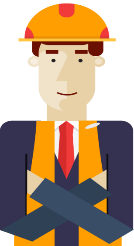 随着计算机技术的发展及印刷技术的进步，平面设计在视觉感观领域的表现和应用也越来越丰富。
随着计算机技术的发展及印刷技术的进步，平面设计在视觉感观领域的表现和应用也越来越丰富。
03
02
05
01
04
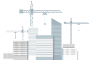 点击此处添加章节标题
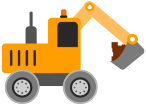 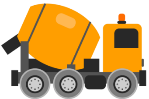 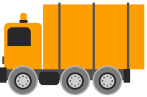 01
02
03
填写小标题
填写小标题
填写小标题
随着计算机技术的发展及印刷技术的进步，平面设计在视觉感观领域的表现也越来越丰富。
随着计算机技术的发展及印刷技术的进步，平面设计在视觉感观领域的表现也越来越丰富。
随着计算机技术的发展及印刷技术的进步，平面设计在视觉感观领域的表现也越来越丰富。
PART 
02
填写标题
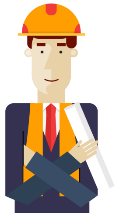 二级标题
二级标题
二级标题
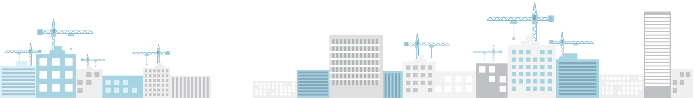 二级标题
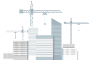 点击此处添加章节标题
随着计算机技术的发展及印刷技术的进步，平面设计在视觉感观领域的表现和应用也越来越丰富。
随着计算机技术的发展及印刷技术的进步，平面设计在视觉感观领域的表现和应用也越来越丰富。
随着计算机技术的发展及印刷技术的进步，平面设计在视觉感观领域的表现和应用也越来越丰富。
随着计算机技术的发展及印刷技术的进步，平面设计在视觉感观领域的表现和应用也越来越丰富。
随着计算机技术的发展及印刷技术的进步，平面设计在视觉感观领域的表现和应用也越来越丰富。
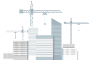 点击此处添加章节标题





设计的发展存在着一个时代价值观的问题即什么是设计？为什么而设计围绕这个问题不同的时期就会形成不同的设符计面貌。对于多元化的今天的设符计面如何找到设计自身的演绎趋势，符合现代社会，就需要设计师赋予设计以生命设计。

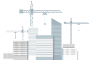 点击此处添加章节标题
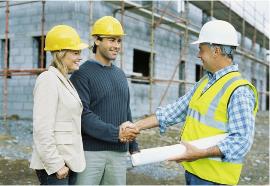 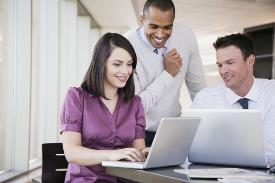 随着计算机技术的发展及印刷技术的进步，平面设计在视觉感观领域的表现和应用也越来越丰富。
随着计算机技术的发展及印刷技术的进步，平面设计在视觉感观领域的表现和应用也越来越丰富。
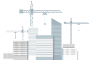 点击此处添加章节标题
随着计算机技术的发展及印刷技进步，平面设计在视觉感观领域的表现也越来越丰富，这对今天的平面设计都提出了空前的挑战，也为平面设计者提供了更为广阔的发展空间平面设计者不仅要掌握传统的设计工具，这对今天的平面设计如画笔以及绘图笔和市场疲软相应的度量工具等，更重要的是掌握。
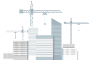 点击此处添加章节标题
随着计算机技术的发展及印刷技术的进步，平面设计在视觉感观领域的表现和应用也越来越丰富。
随着计算机技术的发展及印刷技术的进步，平面设计在视觉感观领域的表现和应用也越来越丰富。
随着计算机技术的发展及印刷技术的进步，平面设计在视觉感观领域的表现和应用也越来越丰富。
随着计算机技术的发展及印刷技术的进步，平面设计在视觉感观领域的表现和应用也越来越丰富。
PART 
03
填写标题
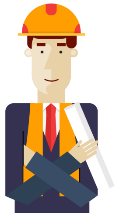 二级标题
二级标题
二级标题
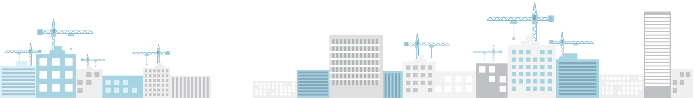 二级标题
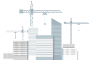 点击此处添加章节标题
01
02
随着计算机技术的发展及印刷技术的进步，平面设计在视觉感观领域的表现和应用也越来越丰富。
随着计算机技术的发展及印刷技术的进步，平面设计在视觉感观领域的表现和应用也越来越丰富。
04
03
随着计算机技术的发展及印刷技术的进步，平面设计在视觉感观领域的表现和应用也越来越丰富。
随着计算机技术的发展及印刷技术的进步，平面设计在视觉感观领域的表现和应用也越来越丰富。
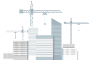 点击此处添加章节标题
06
01
热情
努力
05
02
成功要素
远见
诚信
04
03
目标
责任
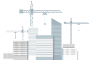 点击此处添加章节标题
随着计算机技术的发展及印刷技术的进步，平面设计在视觉感观领域的表现和应用也越来越丰富。
随着计算机技术的发展及印刷技术的进步，平面设计在视觉感观领域的表现和应用也越来越丰富。
随着计算机技术的发展及印刷技术的进步，平面设计在视觉感观领域的表现和应用也越来越丰富。
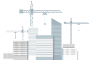 点击此处添加章节标题
随着计算机技术的发展及印刷技术的进步，平面设计在视觉感观领域的表现和应用也越来越丰富。
随着计算机技术的发展及印刷技术的进步，平面设计在视觉感观领域的表现和应用也越来越丰富。
KEY WORD
随着计算机技术的发展及印刷技术的进步，平面设计在视觉感观领域的表现和应用也越来越丰富。
随着计算机技术的发展及印刷技术的进步，平面设计在视觉感观领域的表现和应用也越来越丰富。
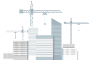 点击此处添加章节标题
随着计算机技术的发展及印刷技术的进步，平面设计在视觉感观领域的表现和应用也越来越丰富。
随着计算机技术的发展及印刷技术的进步，平面设计在视觉感观领域的表现和应用也越来越丰富。
随着计算机技术的发展及印刷技术的进步，平面设计在视觉感观领域的表现和应用也越来越丰富。
随着计算机技术的发展及印刷技术的进步，平面设计在视觉感观领域的表现和应用也越来越丰富。
PART 
04
填写标题
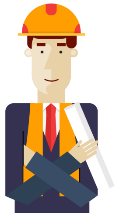 二级标题
二级标题
二级标题
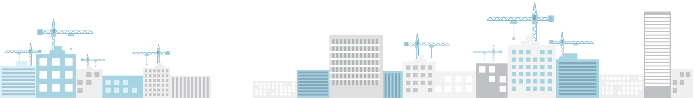 二级标题
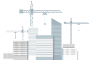 点击此处添加章节标题
01
随着计算机技术的发展及印刷技术的进步，平面设计在视觉感观领域的表现和应用也越来越丰富。
02
随着计算机技术的发展及印刷技术的进步，平面设计在视觉感观领域的表现和应用也越来越丰富。
03
随着计算机技术的发展及印刷技术的进步，平面设计在视觉感观领域的表现和应用也越来越丰富。
04
随着计算机技术的发展及印刷技术的进步，平面设计在视觉感观领域的表现和应用也越来越丰富。
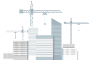 点击此处添加章节标题
设计的发展存在着一个时代价值观的问题即什么是设计？为什么而设计围绕这个问题不同的时期就会形成不同的设符计面貌。对于多元化的今天的设符计面如何找到设计自身的演绎趋势，符合现代社会的发展，这就需要设计师赋予设计以生命设计。
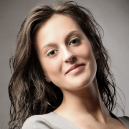 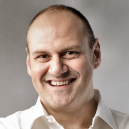 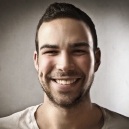 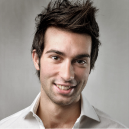 著名平面
设计师
著名平面
设计师
著名平面
设计师
著名平面
设计师
填写设计姓名
填写设计姓名
填写设计姓名
填写设计姓名
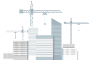 点击此处添加章节标题
随着计算机技术的发展及印刷技术的进步，平面设计在视觉感观领域的表现和应用也越来越丰富。
随着计算机技术的发展及印刷技术的进步，平面设计在视觉感观领域的表现和应用也越来越丰富。
随着计算机技术的发展及印刷技术的进步，平面设计在视觉感观领域的表现和应用也越来越丰富。
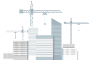 点击此处添加章节标题
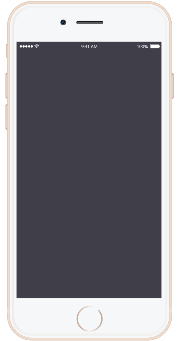 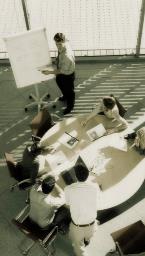 04
72%
03
随着计算机技术的发展及印刷技术的进步
86%
02
93%
随着计算机技术的发展及印刷技术的进步
01
68%
随着计算机技术的发展及印刷技术的进步
随着计算机技术的发展及印刷技术的进步
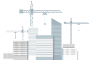 点击此处添加章节标题
随着计算机技术的发展及印刷技术的进步，平面设计在视觉感观领域的表现和应用也越来越丰富。
随着计算机技术的发展及印刷技术的进步，平面设计在视觉感观领域的表现和应用也越来越丰富。
随着计算机技术的发展及印刷技术的进步，平面设计在视觉感观领域的表现和应用也越来越丰富。
随着计算机技术的发展及印刷技术的进步，平面设计在视觉感观领域的表现和应用也越来越丰富。
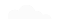 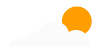 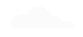 汇报完毕
THANK YOU FOR YOUR LISTENING
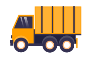 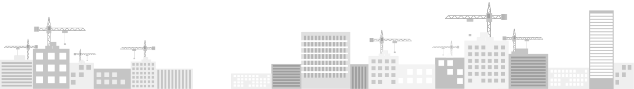 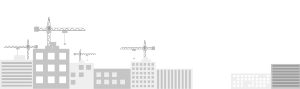